INBORN ERROROFMETABOLISM
Wilson Ching Cua
DPPS FPSPME
OBJECTIVES
Describe the concepts of inborn error of metabolism

Describe the common clinical signs of inborn error of metabolism

Describe the common clinical approach in the treatment of inborn error of metabolism

Discuss the common initial laboratory analysis for suspected inborn error of metabolism
INCIDENCE RATE
Taken individually the conditions included in inborn error of metabolism are very rare

But if taken as a whole the incidence rate is as high as 1 : 5000 to 1:10,000
ABNORMAL STORAGE
E.g. liver
EXCRETED IN THE URINE
INTERMEDIATE METABOLITE
USABLE PRODUCT
ENZYME 1
ENZYME 2
RAW MATERIAL
CO-FACTOR/S
INITIAL PRESENTATION
Metabolic acidosis
Persistent vomiting
Failure to thrive
Developmental abnormalities
Elevated blood or urine levels of abnormal metabolites
INFANTS WITH IEM
USUALLY NORMAL AT BIRTH
HISTORY OF CLINICAL DETERIORATION IN A PREVIOUSLY NORMAL INFANT. SHOULD HIEGTHEN THE INDEX OF SUSPICION 
SIGNS AND SYMPTOMS MAY DEVELOP AS EARLY AS A FEW HOURS AFTER BIRTH
LETHARGY
POOR FEEDING
CONVULSION
VOMITING
PHYSICAL FINDINGS
USUALLY NORMAL AT BIRTH
MAY DEVELOP ABNORMAL ODORS
MAY DEVELOP HEPATOMEGALLY
CONVULSION UNRESPONSIVE TO USUAL INTERVENTION
HELPFUL LABORATORY TEST
ABG’s
CBGs
SERUM AMONIA
URINE METABOLIC SCREEN
CRITICAL SAMPLE
IEM patients are usually normal at birth

Onset of s/sx may be within hours 

Usually onset of s/sx occurs very near the start of feeding

s/sx may wax and wane with normal intervals
CRITICAL SAMPLE
Specimen blood or urine or both

Collection should be during the time of positive s/sx

Keep specimen in ice

Need to perform test ASAP (since some metabolite degrades very fast)
INITIAL INTERVENTION
Place on nothing per Orem

Breastmilk maybe given, but should be discontinued if s/sx reoccurs or intensifies

Titrate glucose infusion rate to maintain normo-glucemia
Postmortem specimens
Need for proper diagnosis to enable good genetic counselling 

Liver
Cerebrospinal fluid
Uveal fluid
All specimens should be place in ice and process ASAP
GALACTOSEMIA
SYNONYMS
Galactose -1- phosphate Uridyl transferase deficiency

Transferase deficiency Galactose

GALT Deficiency
GALACTOCEMIA
Rare hereditary disorder of carbohydrate metabolism (galactose to glucose conversion)

Cause by galactose -1- phosphate uridyl transferase (GALT)

Autosomal recessive disorder
INCIDENCE
AUTOSOMAL RECESSIVE DISORDER; CONSANGUINITY NEEDS TO BE INVESTIGATED
1:16,000 TO 1:48,000
IRISH ANCESTRY
CLINICAL VARIANT SEEN IN AFRICAN AMERICAN AND SOUTH AFRICANS
SUBDIVISION/CLASSIFICATION
CLASSICAL GALACTOCEMIA

CLINICAL VARIANT GALACTOCEMIA

BIOCHEMICAL VARIANT GALACTOCEMIA (DUARTE does not cause clinical disease)
Early diagnosis is vital
Profound intellectual disability

Liver failure

Death in the newborn
SIGNS AND SYMPTOMS
Normal at birth
Anorexia within a few days
Excessive vomiting
Appearance of jaundice
Hepatomegaly
Appearance of amino acid and protein in the urine
Growth failure
SIGNS AND SYMPTOMS
Ascites 
Diarrhea
Irritability 
Lethargy 
Bacterial infection
Marked weakness
CONSEQUENCES
LIVER FAILURE
KIDNEY DISFUNCTION
BRAIN DAMAGE
CATARACTS
DIAGNOSIS
ELEVATED RED BLOODCELL GALACTOSE -1- PHOSPHATE
REDUCED GALT ACTIVITY
NEARLY 100% DIAGNOSED BY NBS
TREATMENT
AVOIDANCE OF GALACTOSE (MILK)

USE OF SPECIAL NON LACTOSE CONTAINING FORMULA

EARLY SPEECH REHAB

FOR GIRL HORMONE REPLACEMENT AT ADOLESCENCE AND ADULTHOOD
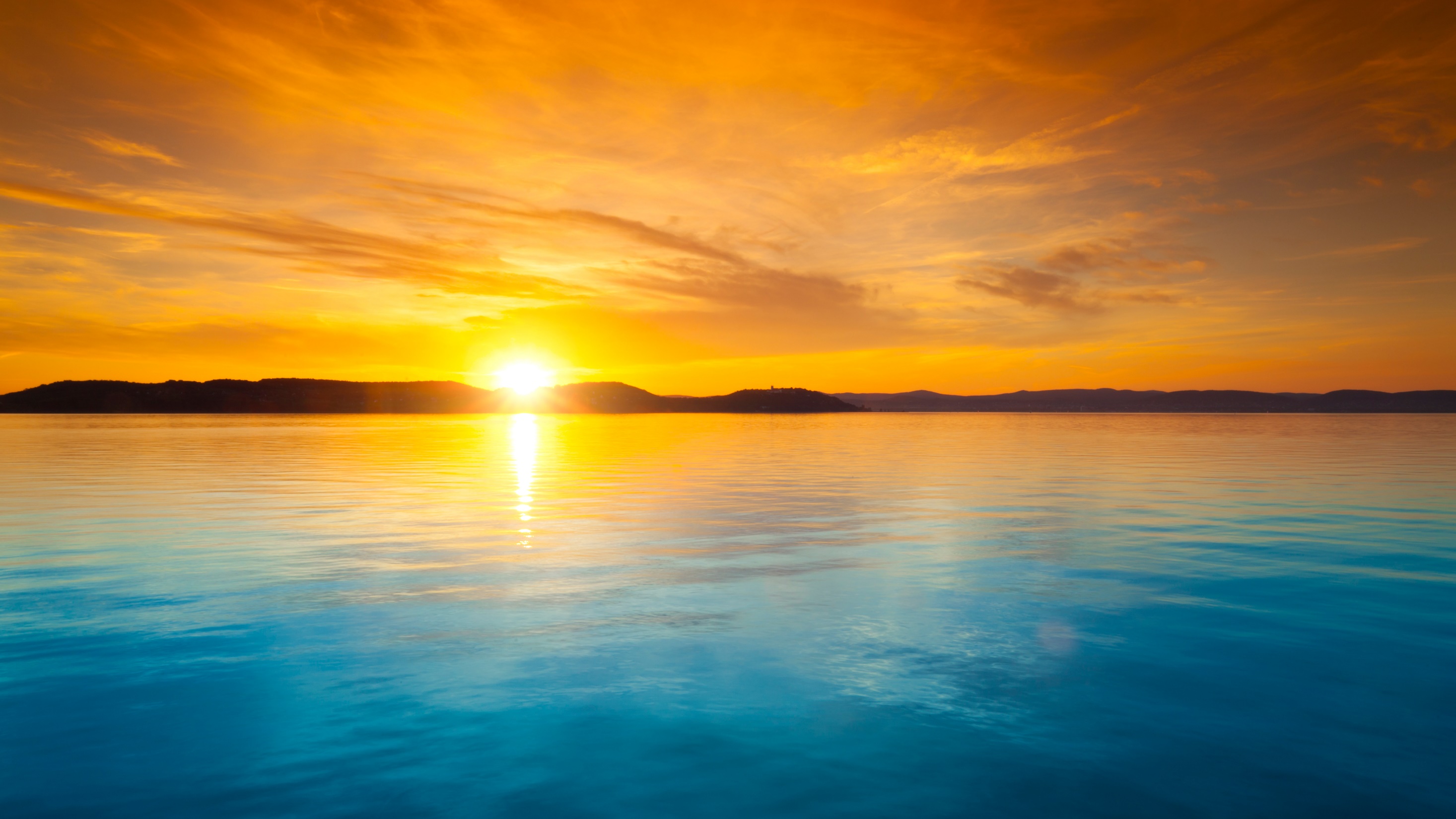 Phenylketonuria  PKU
PKU
INABILITY TO UTILIZE THE ESSENTIAL AMINO ACID PHYNYLALANINE

DEFICIENCY OF THE ENZYME PHENYLALANINE HYDROLASE OR ITS CO ENZYME TETRAHYDROBIOPTERINE (BH4) 

AUTOSOMAL RECESSIVE CHROMOSOME 12

INCIDENCE RATE OF 1:10,000 TO 1:20,000
CLASSIFICATION
CLASSICAL PKU
CO FACTOR TETRAHYDROBIOPTERIN (BH4) DEFICIENCY 
BENIGN HYPERPHENYLALANINEMIA
TRANSIENT HYPERPHENYLALANINEMIA
CLINICAL MANEFESTATION
NORML AT BIRTH

GRADUAL MENTAL RETARDATION (LOOS OF 50 IQ POINTS /YR)

VOMITING SOMETIME MISDIAGNOSED AS PYLORIC STENOSIS

IN OLDER CHILDREN HYPERACTIVITY, PURPOSELESS MOVEMENT, RYTHMIC ROCKING AND ATHETOSIS
PE
BLOND BLUE EYED FAIR SKIN. (PHENYLALANINE IS NEED FOR MELANINE PRODUCTION)
SEBORRHEIC OR ECZEMATOID SKIN RASH
POSITIVE MUSTY OR MOUSY ODOR
HYPERTONIC WITH HYPERACTIVE DEEP TENDON REFLEXES
SEIZURE
MICROCEPHALY WITH PROMINIENT MAXILLA AND WIDELY SPACED TEETH
GROWTH RETARDATION
DIAGNOSIS
NEW ORN SCREEN AT THE 48-72 HOURS OF LIFE
CRITERIA FOR CLASSIC PKU
PLASMA PHENYLALANINE LEVEL OF >20mg/dl
NORMAL TYROSINE LEVEL
INCREASE URINE PHENYLPYRUVIC AND o-HYDROXYPHENYLACETIC ACID
NORMAL CO FACTOR TETRAHYDROBIOPTERIN
TREATMENT
SPECIAL FORMULA WITH MINIMAL PHENYLALANINE
TARGET LEVEL IS 3 – 15 mg/dl
ADEQUATE SUPPLIMENTATION OF TYROSINE
Duration of diet restriction up to 6 yrs. but life long restriction is advised.
Sapropterin (kuvan) recently approved by the FDA. Lowers phenylalanine level, most effective in the classical form
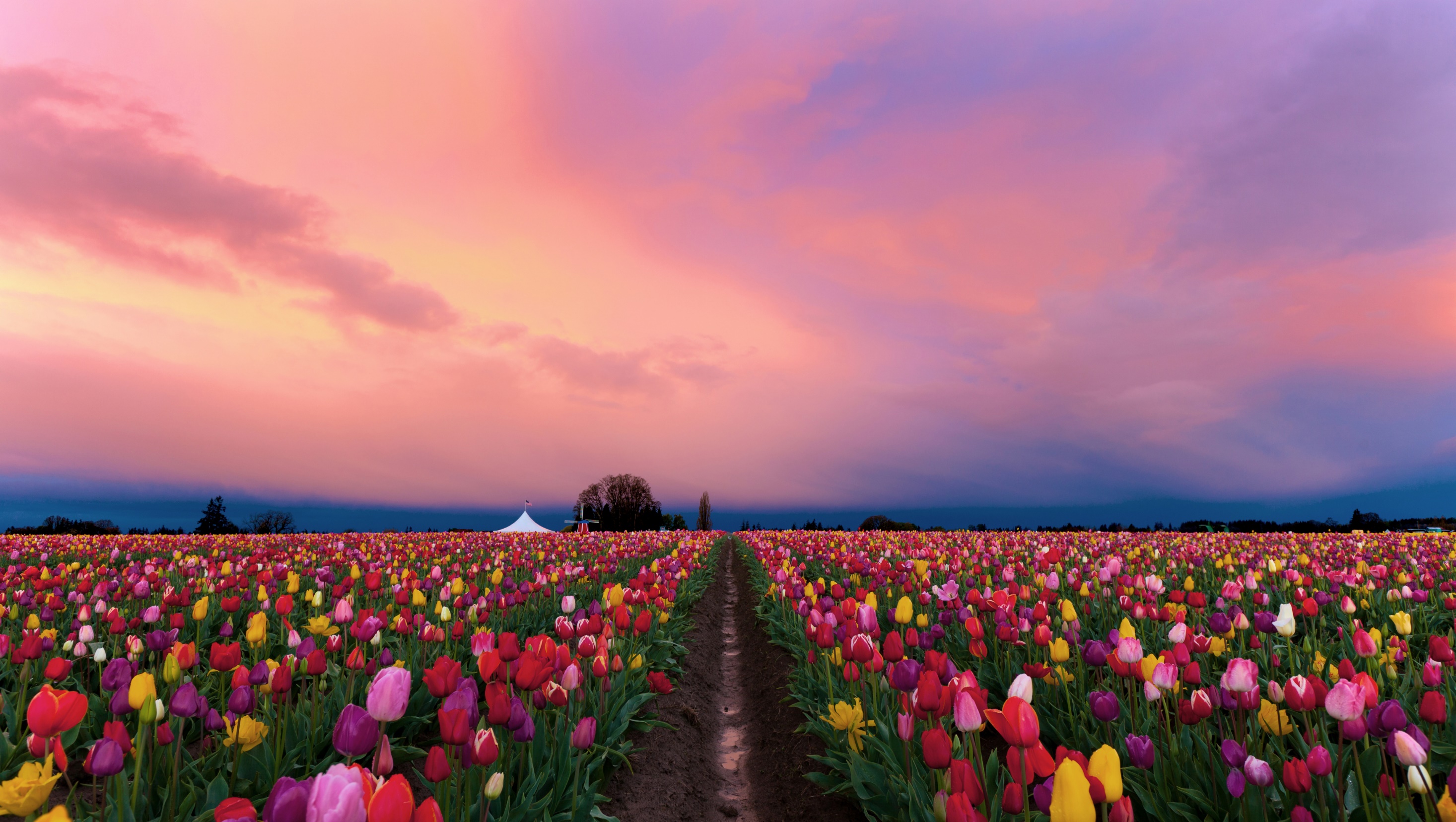 MAPLE SYRUP URINE DISEASE
AKA BRANCHED-CHAIN KETOACIDURIA

A TYPE OF ORGANIC ACIDURIA

RESULT FROM THE INABILTY TO UTILIZE LEUCINE, ISOLEUCINE AND VALINE WHICH ARE ESSENTIAL AMINO ACIDS
EPIDEMIOLOGY
1 :185,000

HIGHER PREVELANCE IN AMISH, MENNONITE AND JEWISH DESCENT

AUTOSOMAL RECESSIVE INHERITANCE PATERN
CAUSE
MUTATION OF BRANCHED-CHAIN ALPHA KETO ACID DEHYDROGENASE COMPLEX

INABILITY TO BREAK DOWN LEUCINE, ISOLEUCINE AND VALINE

ACCUMULATION OF LEUCINE, ISOLEUCINE, VALINE AND THEIR BY-PRODUCTS ARE TOXIC TO THE BRAIN
CLASSIFICATION
CLASSIC SEVERE MSUD

INTERMEDIATE MSUD

INTERMITTENT MSUD

THIAMINE RESPONSIVE MSUD

E3 DEFICIENT MSUD WITH LACTIC ACIDOSIS
DIAGNOSIS
BEFORE : 
PLASMA AMINO ACID MEASUREMENT
PRESENCE OF MAPLE SYRUP ODOR OF THE URINE (SOTOLON/SOTOLONE)

SCREENING
TANDEM MASS SPECTROMETRY
BLOOD LEVELS OF LEUCINE AND ISOLEUCINE RELATIVE TO OTHER AMINO ACIDS
URIME METABOLIC SCREEN
SCREENING FOR URINE METABOLITES: BRANCHED-CHAIN ALPHA HYDROXYACID AND ALPHA KETOACIDS
S/SX
DISTINCT ODOR OF MAPLE SYRUP
URINE
EARWAX
RAPID BRAIN DETERIORATION AND SWELLING
ANOREXIA
VOMITING
DEHYDRATION
LETHARGY
S/SX
HYPOTONIA
SEIZURE
HYPOGLECEMIA
KETOACIDOSIS
OPISTHOTONUS
PANCREATITISCEREBRAL EDEMA
RAPID NEUROLOGICAL DECLINE
MANAGEMENT
MILK/DIET LOW IN LEUCINE ISOLEUCINE AND VALINE (MED JOHNSON)
SUPPLIMENTATION WITH VITAMINS, MINERALS, OMEGA 3 FATS AND TRACE ELEMENTS
CAREFUL MONITORING OF BLOOD CHEM USING DNPH (KETONES)
SPECIALLY IN TIME OF STRESS e.g. INFECTIONS
LIVER TRANSPLANT
MAY COMPLETELY AND PERMANENTLY NORMALIZE METABOLIC FUNCTION.
PROGNOSIS
VERY GOOD PROVIDED
EARLY DETECTION 
STRICT DIETARY CONTROL IS DONE
REGULAR BLOOD CHEM MONITORING SPECIALLY UNDER STREESFUL CONDITIONS

LIVER TANSPLANT IF COMPLETE NORMALIZATION IS TARGETED
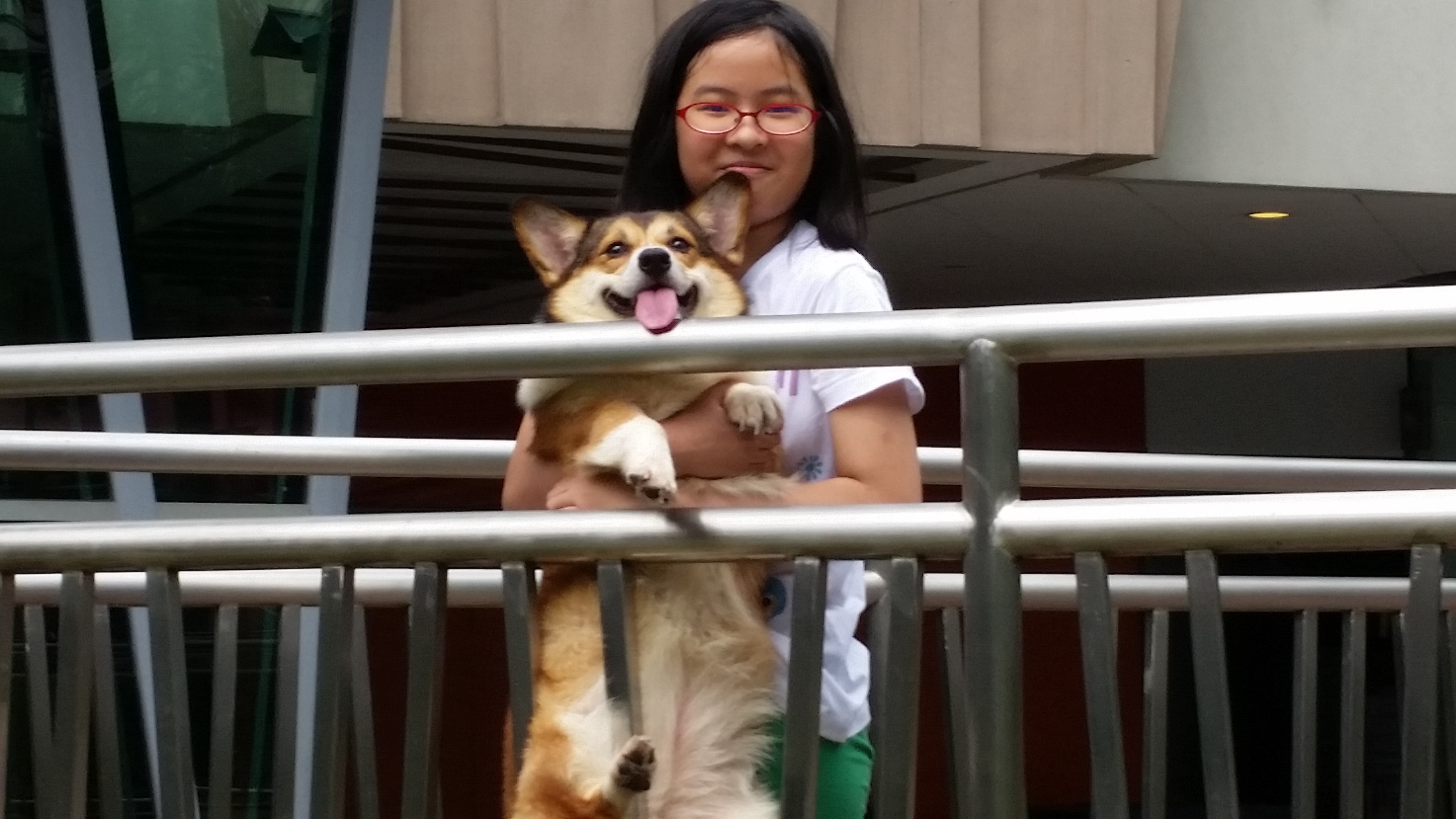 THANK YOU